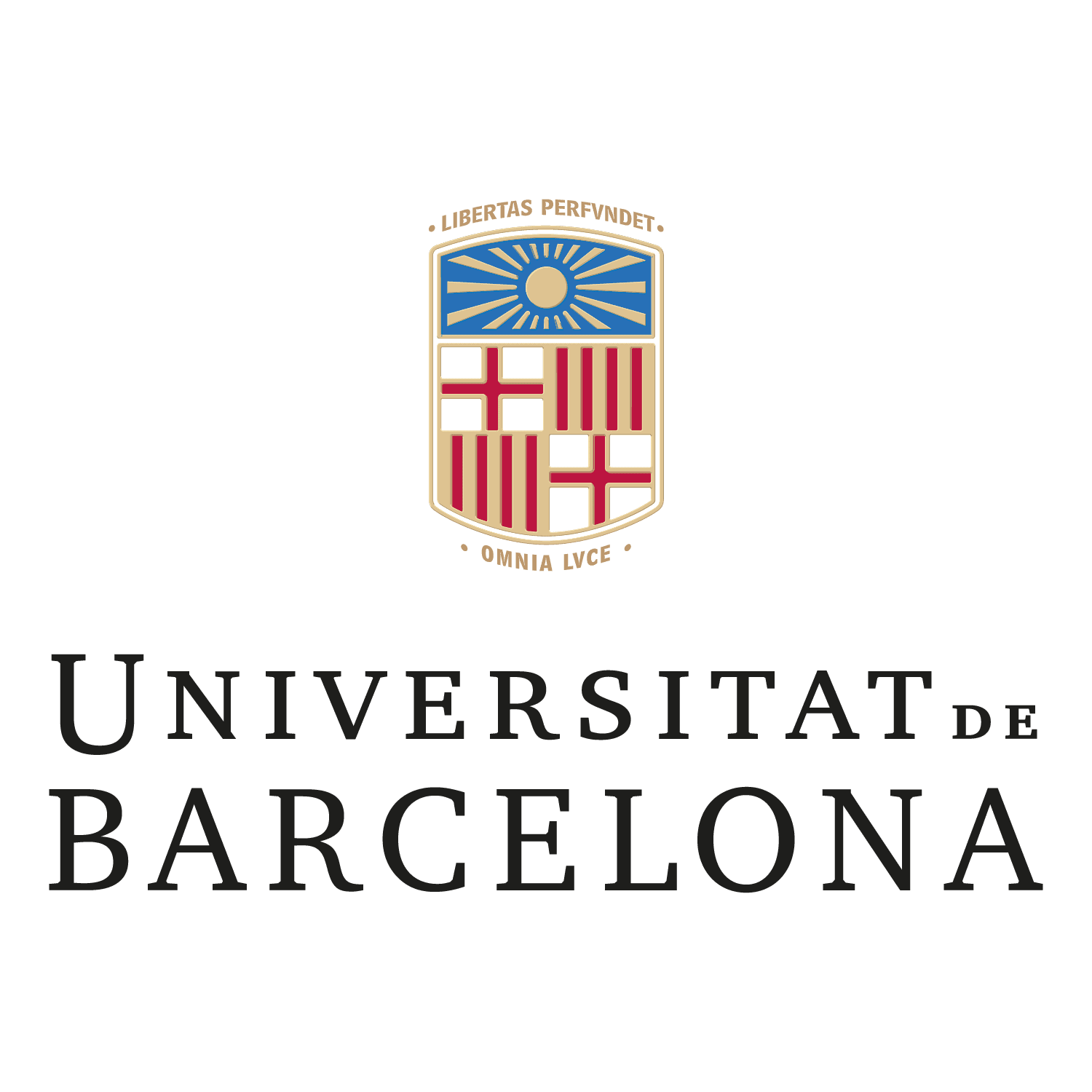 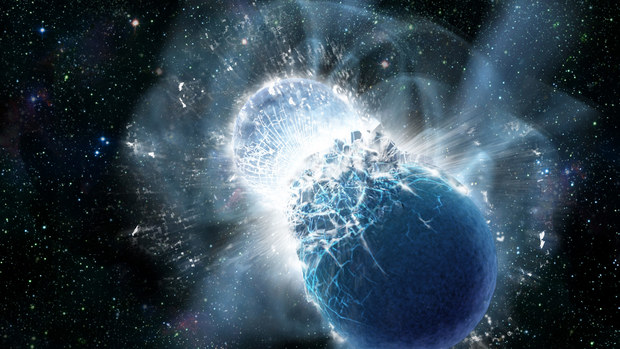 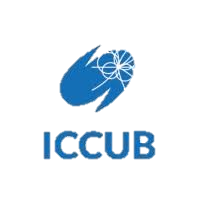 Equation of state with hyperons for neutron stars
ROCKSTAR workshop,
Trento, Italy
ASTRANUCAP, 19/11/2024, Madrid
9-13 October 2023
Hristijan Kochankovski
Motivation
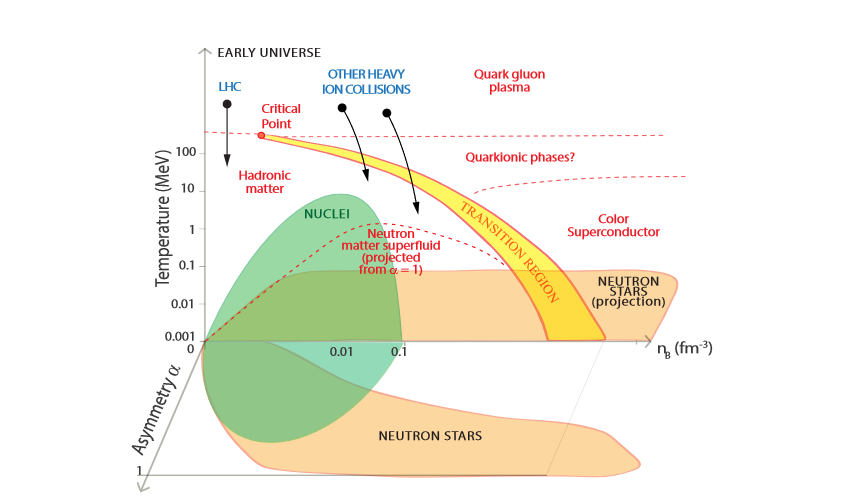 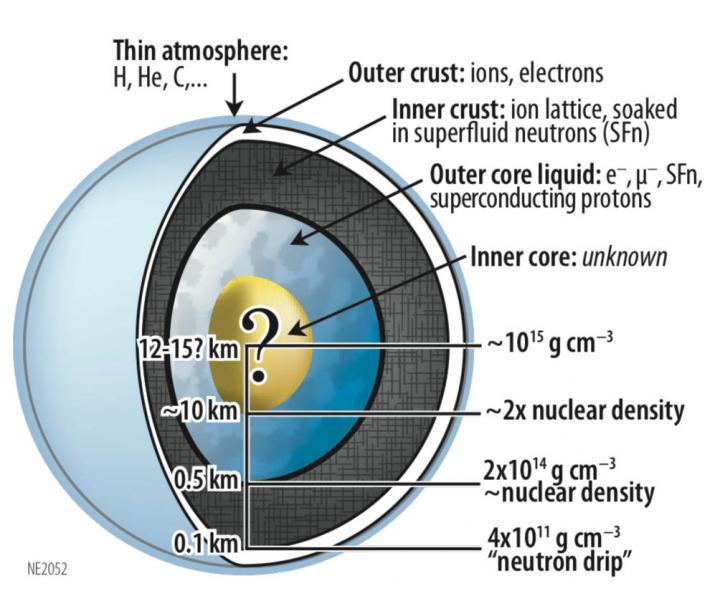 Watts et al, PoS (AASKA14), 2014
K.C. Gendreau et al. ,SPIE, 2012
2
Hyperons in dense matter
3
Toward a relativistic description of dense matter (I)
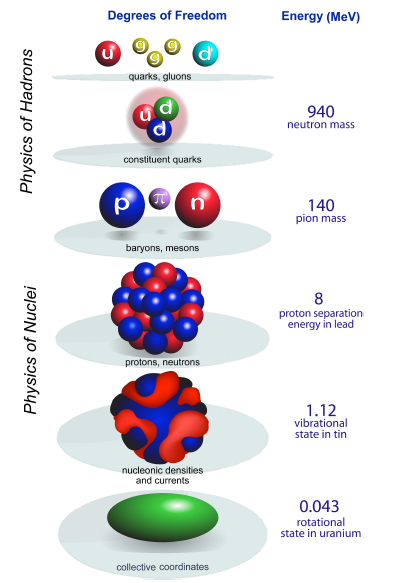 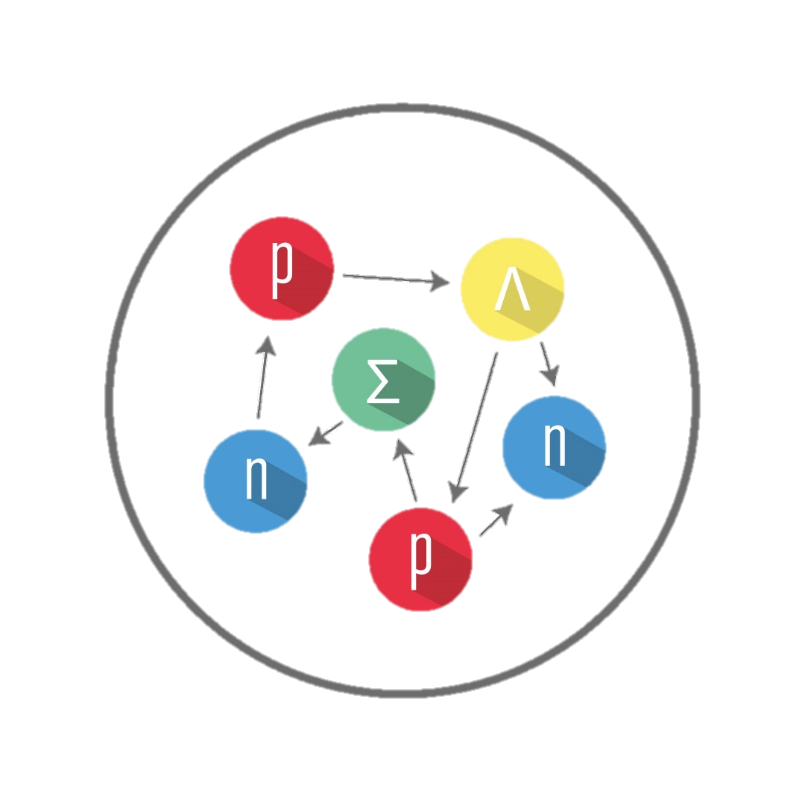 4
Toward a relativistic description of dense matter (II)
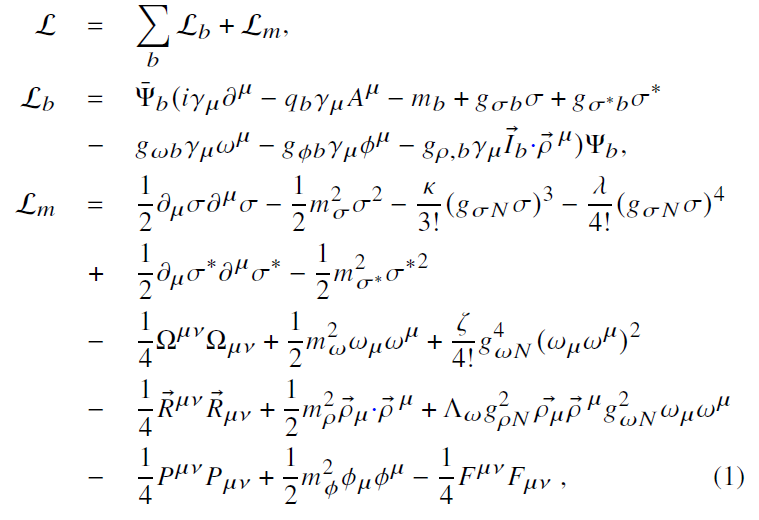 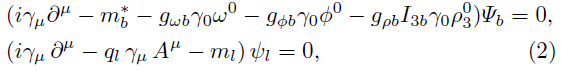 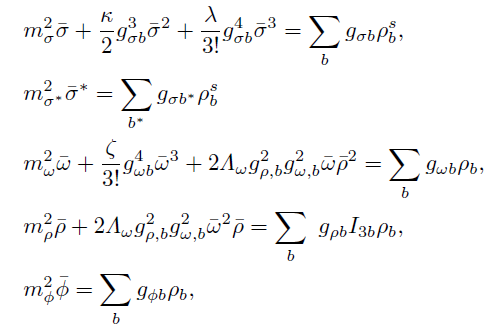 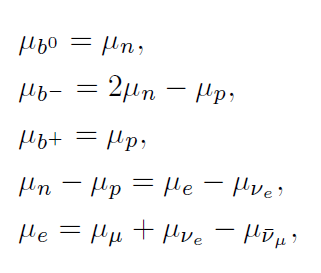 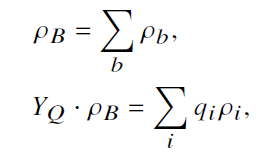 Toward a relativistic description of dense matter (III)
FSU2H* model
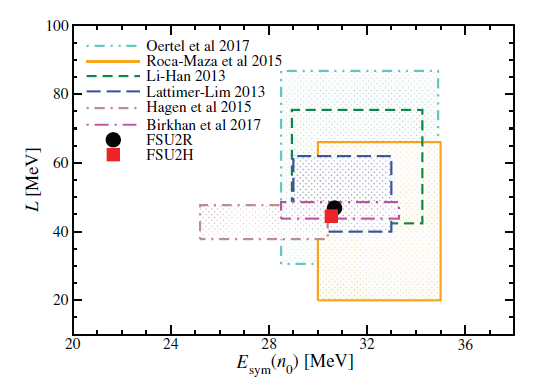 Tolos, Ramos & Centelles, 2017, PSASA
Gal, Hungerford & Millener, 2016, Rev. Mod. Phys
Guo, Zhou & Schulze, 2021, PRC  
Friedman & Gal 2021,  PLB
We will explore how this uncertainty propagates to the prediction of the properties of neutron stars!
Hyperons in cold dense matter
Kochankovski et al, 2022, MNRAS
FSU2H
FSU2H*
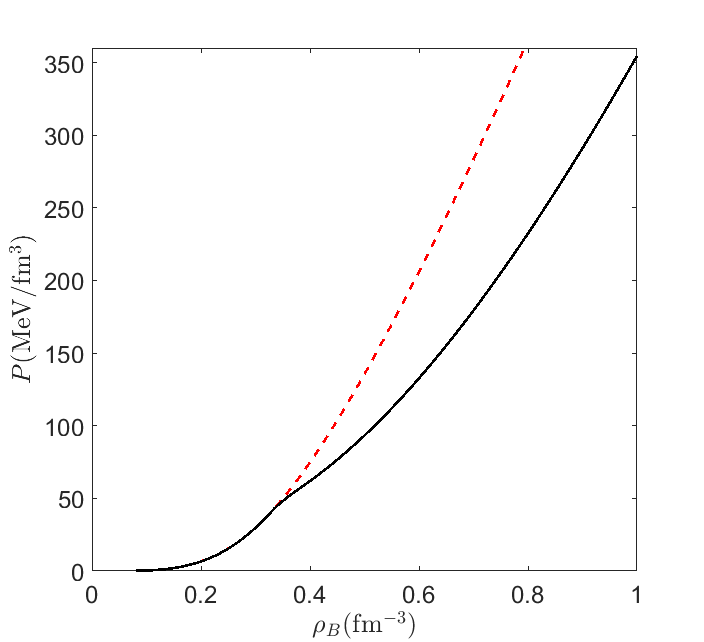 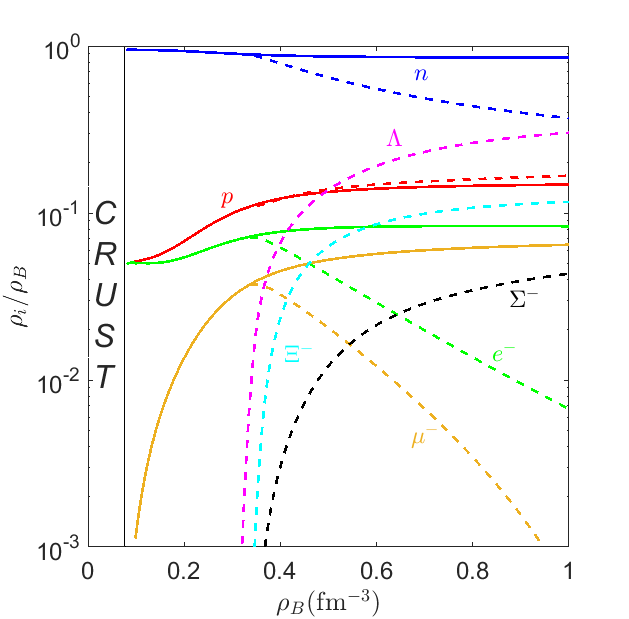 Hyperons artificially switched off
FSU2H*
DELEPTONIZATION OF MATTER
SOFTENING OF THE EOS
7
Hyperonic uncertainty in cold dense matter
-. (dashed-dotted lines) FSU2H*U
-- (dashed lines) FSU2H*L
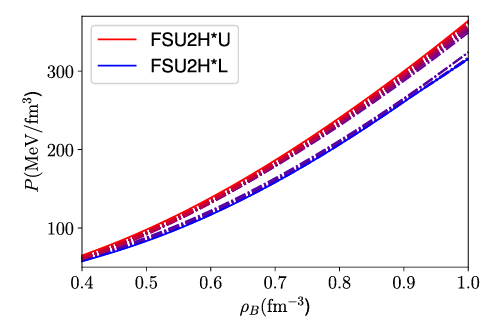 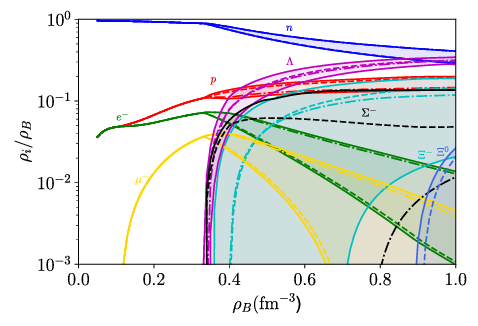 Kochankovski et al, 2022, MNRAS
8
Mass-radius and tidal deformability of cold stars
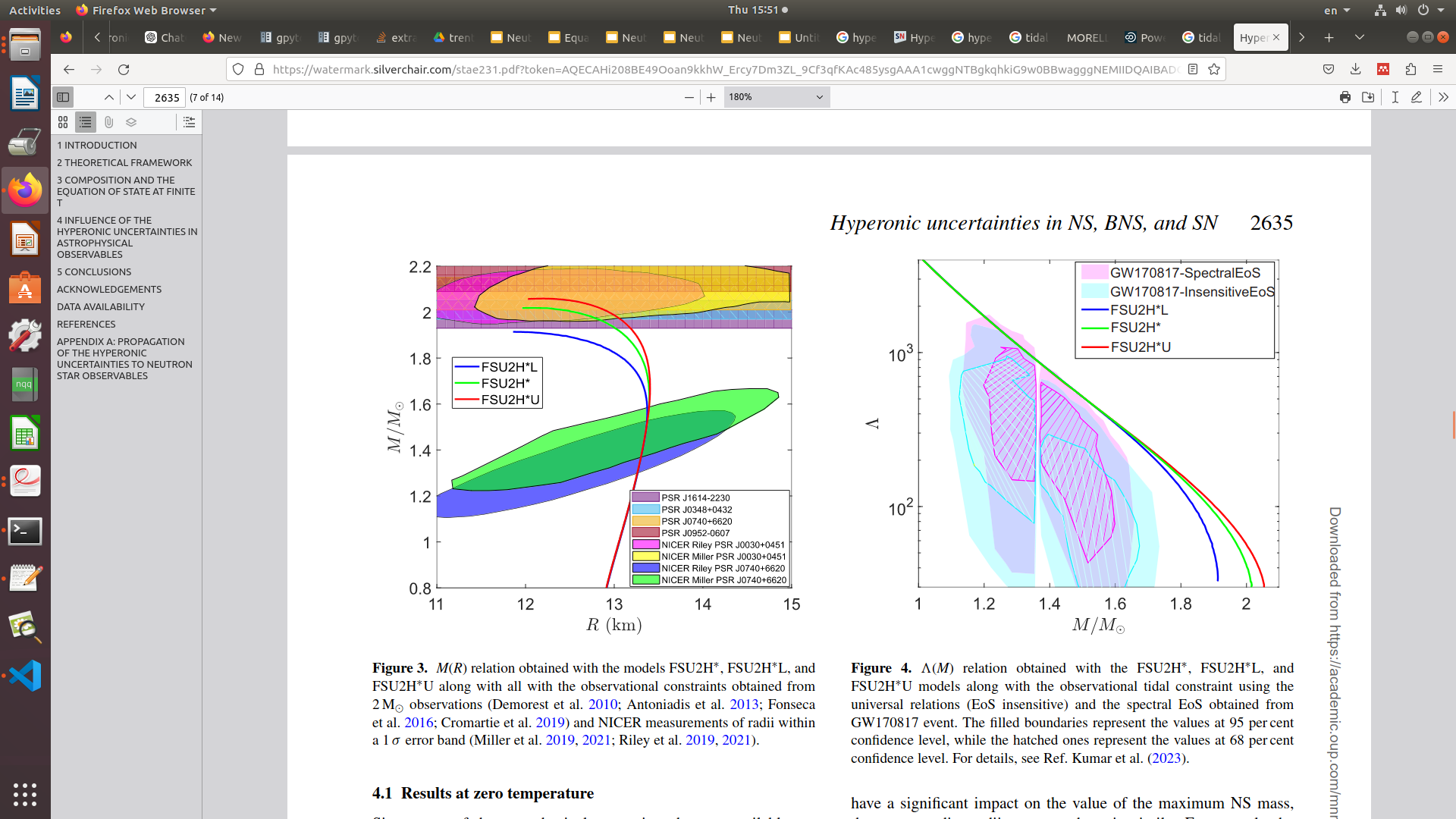 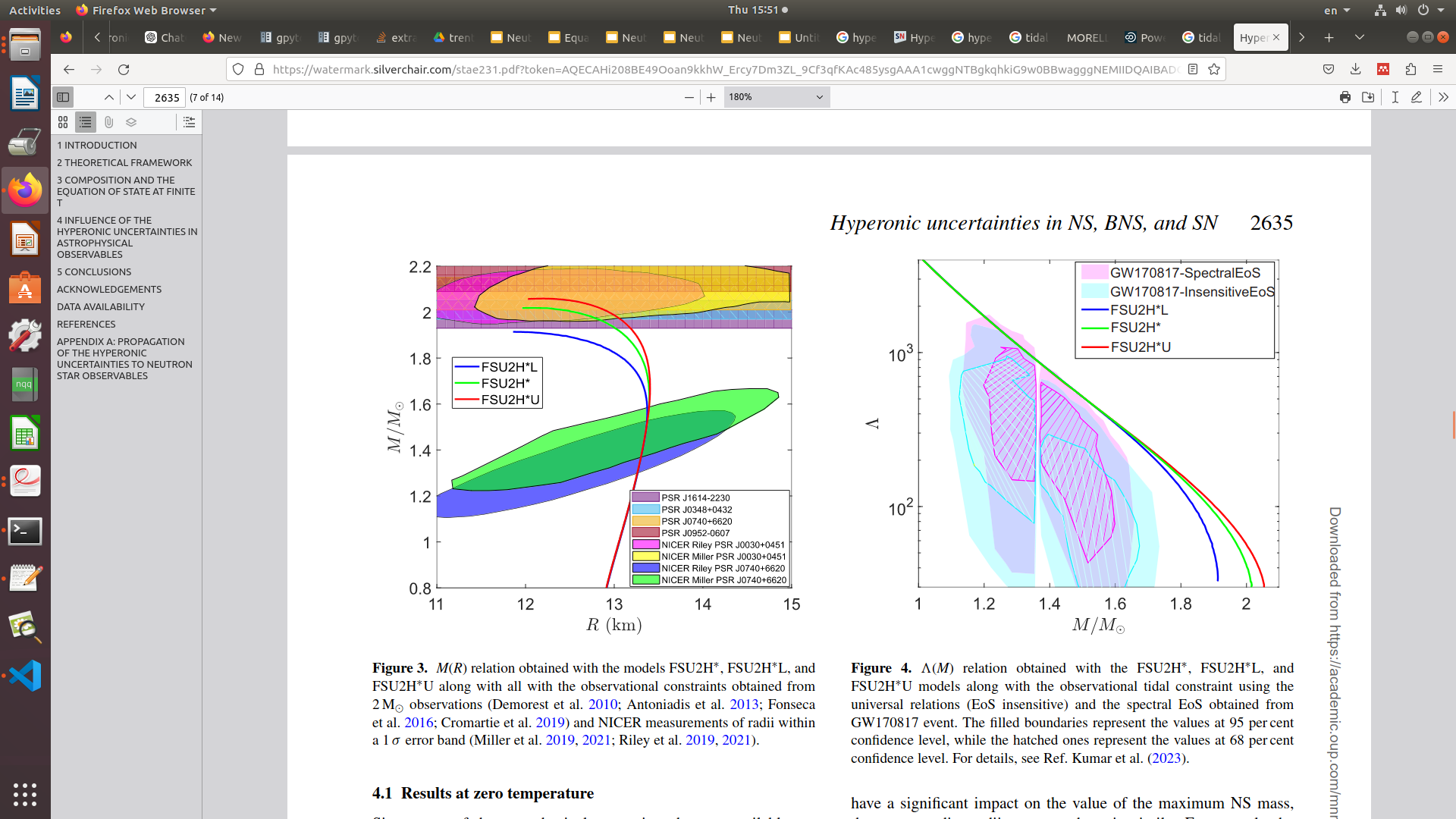 9
Kochankovski, Ramos & Tolos, MNRAS, 2024
Hyperons in hot dense matter (I)
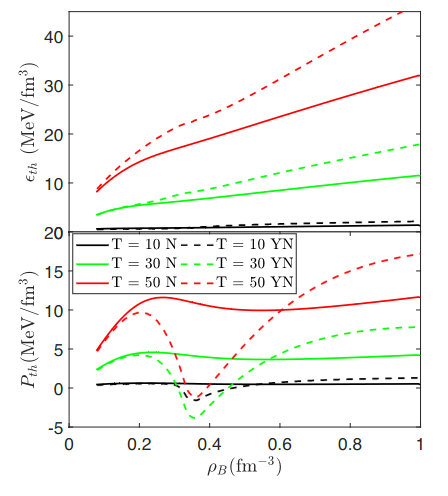 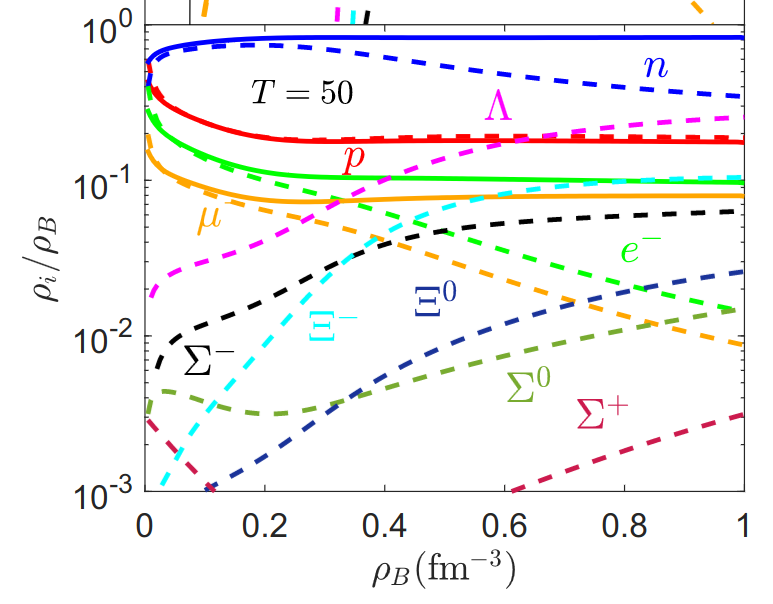 Kochankovski et al, 2022, MNRAS
10
Hyperons in hot dense matter (II)
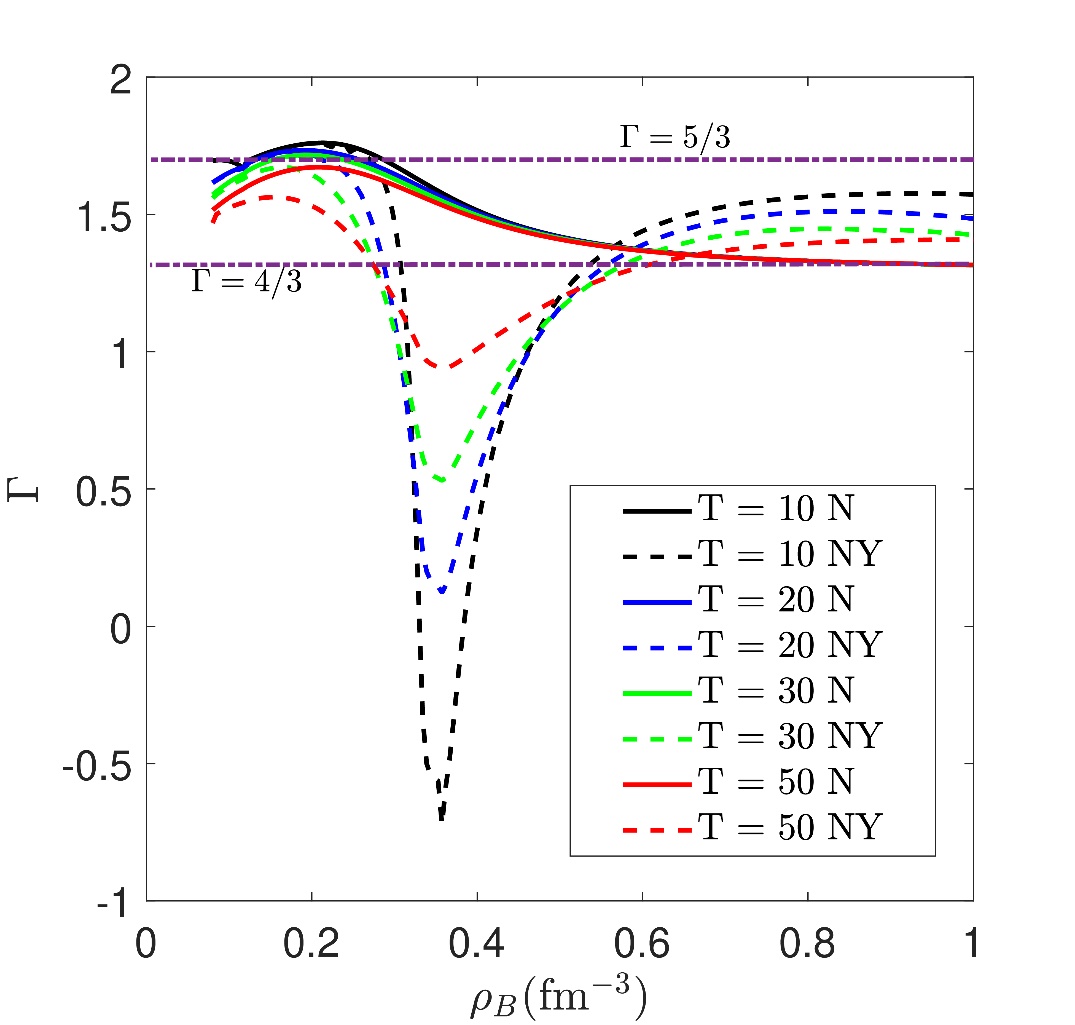 Kochankovski et al, 2022, MNRAS
Useful in complicated simulations in order to reproduce thermal effects on the EoS.
If the cold EoS is known, and one assumes that the thermal index does not depend on the composition and the temperature, the pressure can be calculated with the relation:
Influence of hyperons on the mergers observables (I)
Blacker, Kochankovski et al, PRD, 2024
We explored if different thermal behavior of hyperonic EoSs can leave imprints on observables obtained from binary neutron star merger, in particular the dominant post merger frequency.
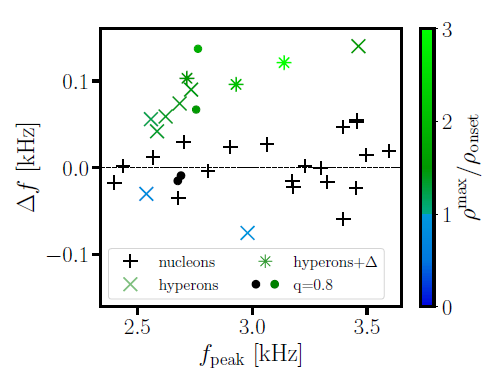 Systematic study done by simulating a merger of two neutron stars with many different hyperonic and nucleonic EoSs.
FULL Temperature dependent  EoS
12
Influence of hyperons on the mergers observables (II)
Blacker, Kochankovski et al, PRD, 2024
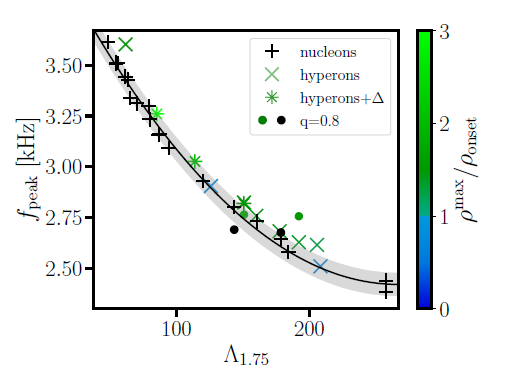 Second order polynomial fit of the nucleonic models
Maximum deviation of the nucleonic models
13
Summary and outlooks
Exotic components like hyperons can be present in the neutron star core.

The appearance of hyperons in cold dense matter triggers a deleptonization process and makes the EoS softer.

The uncertainties that we have in the model parameters affect the cold star observables, especially the maximum neutron star mass

When hyperons are present in significant quantities at high temperature, they induce a strong non-monotonic behavior of the thermal pressure.

The different thermal behavior of hyperonic matter can leave imprints in the observables obtained from binary neutron star mergers, such as the dominant post merger frequency.
14
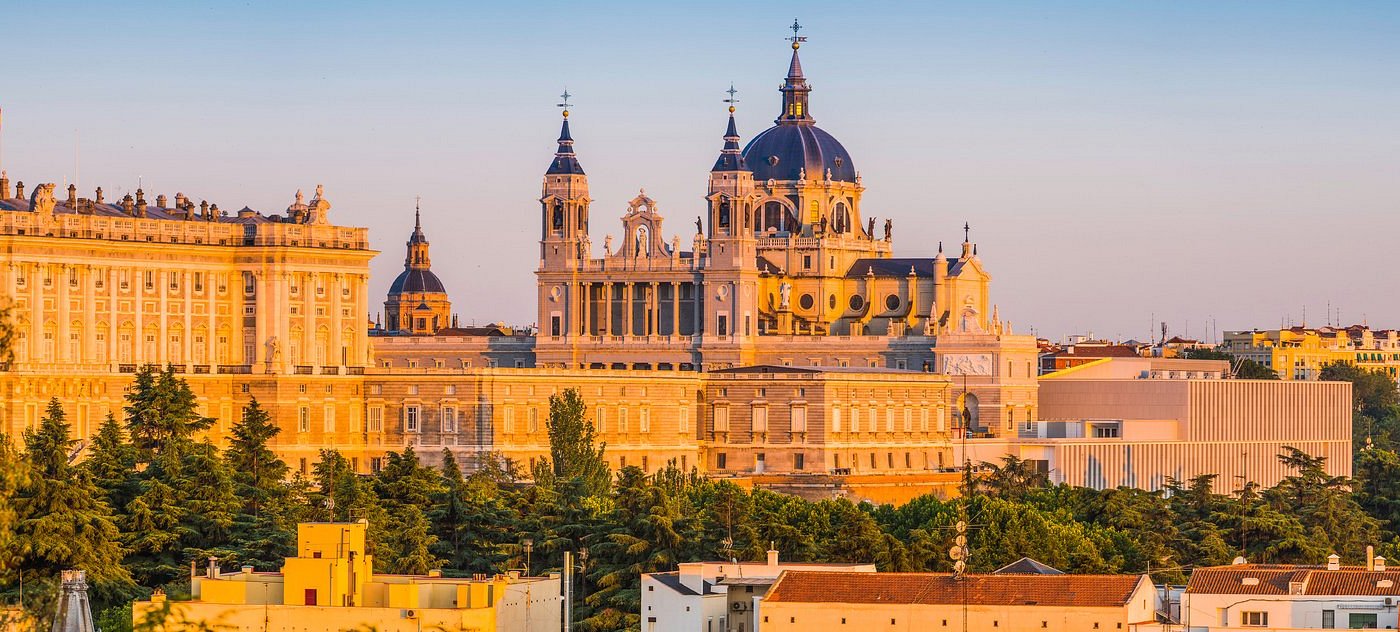 THANK YOU FOR YOUR ATTENTION